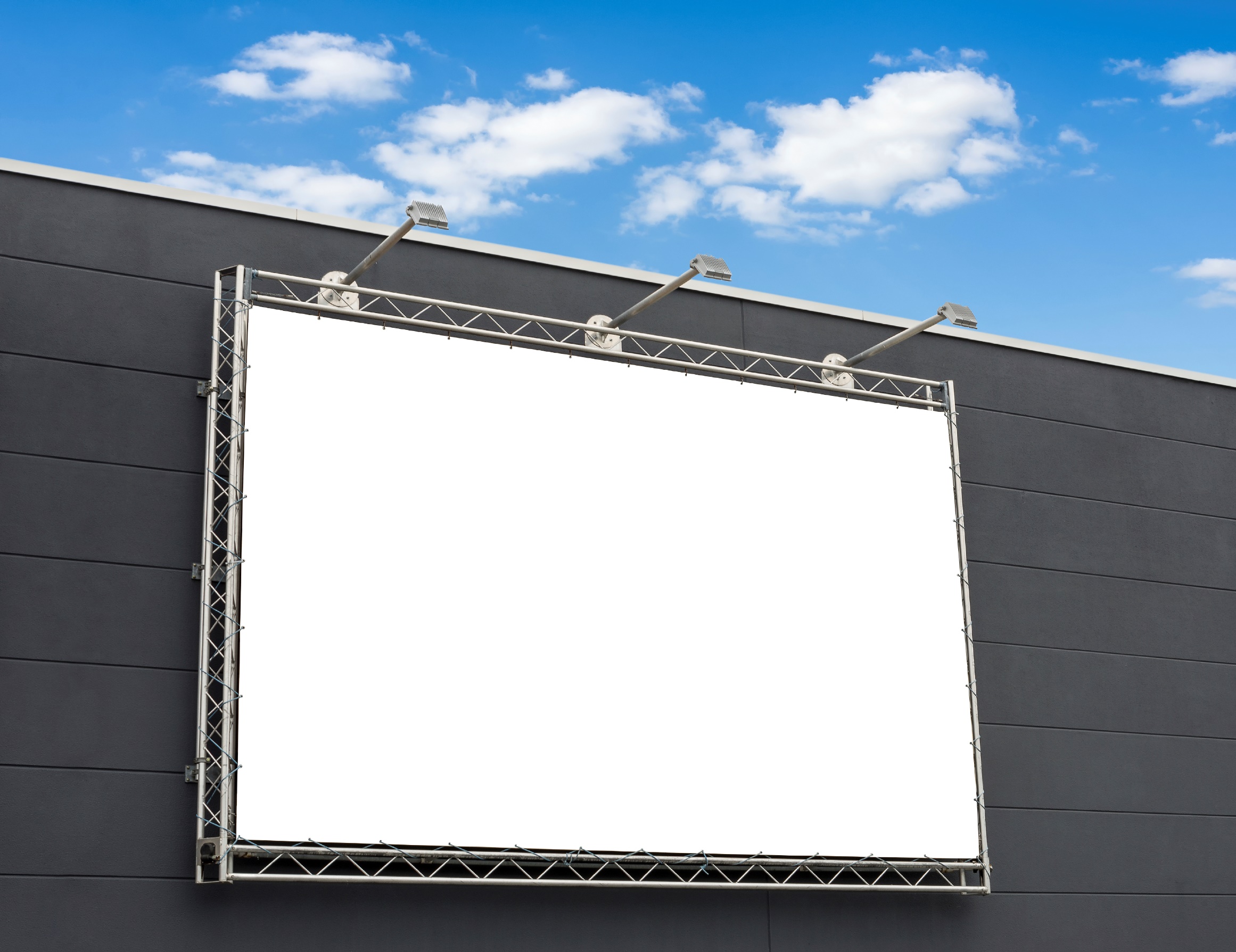 Visibility
Who knows that you are in business?
www.SmallBusinessSolver.com © 2018
People can’t buy from you if they don’t know about you.
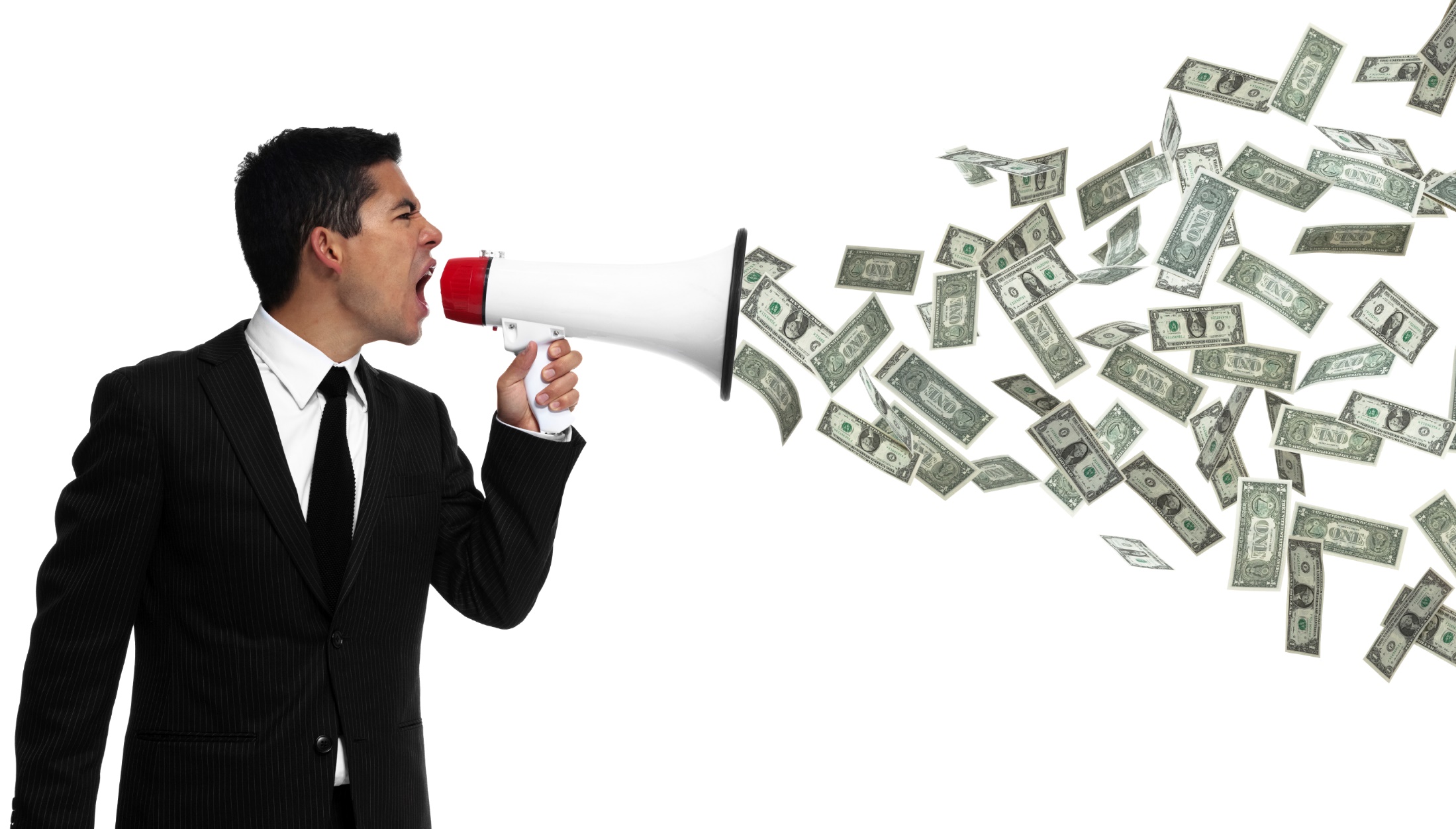 www.SmallBusinessSolver.com © 2018
The Goal
Have the tools to get the word out.
www.SmallBusinessSolver.com © 2018
Key Points
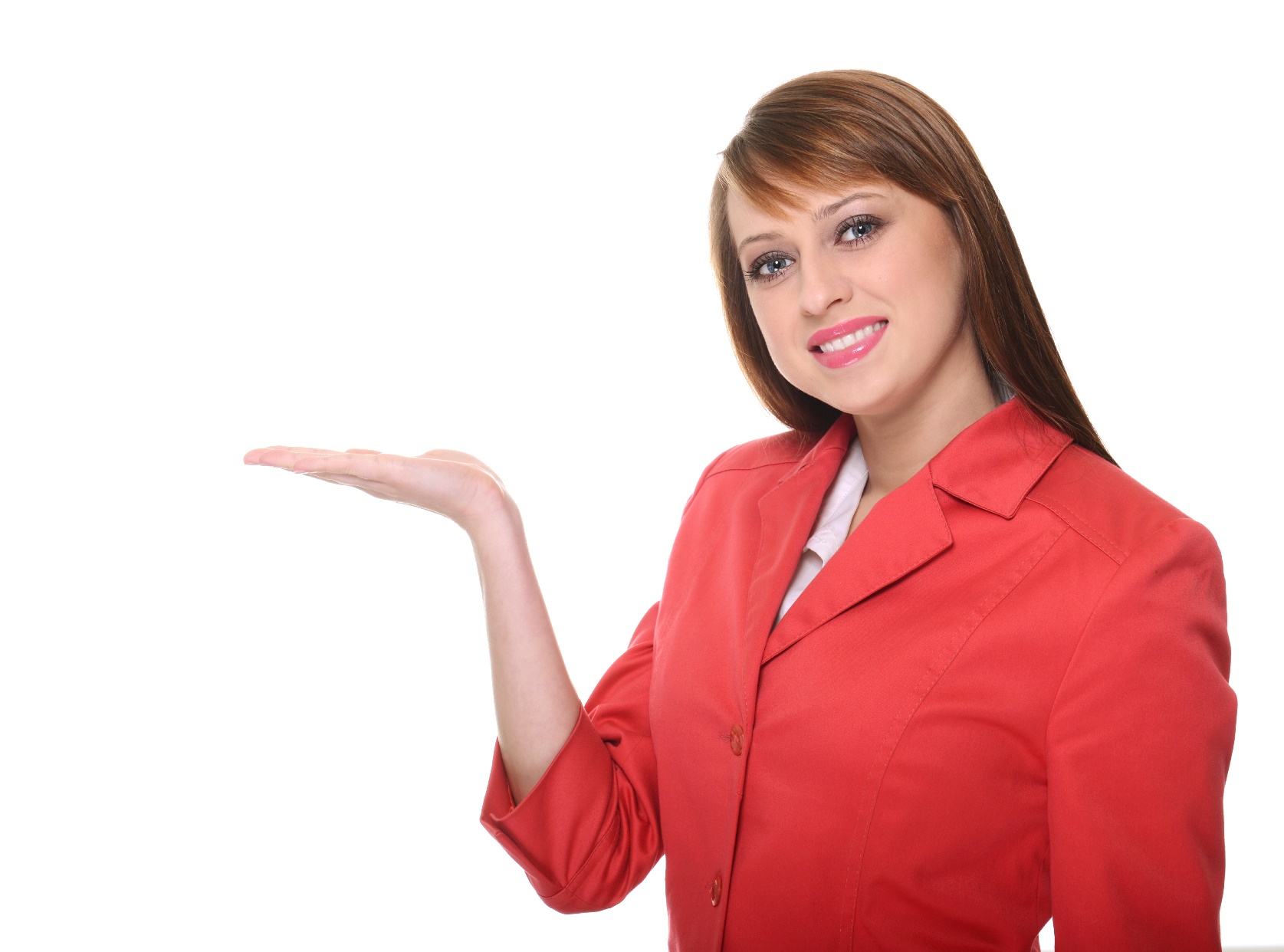 What marketing tools to use to get visibility
Start using them
Make sure that you use the most effective ones
Example
What not to do
Your next steps
Wrap up
www.SmallBusinessSolver.com © 2018
Worksheet
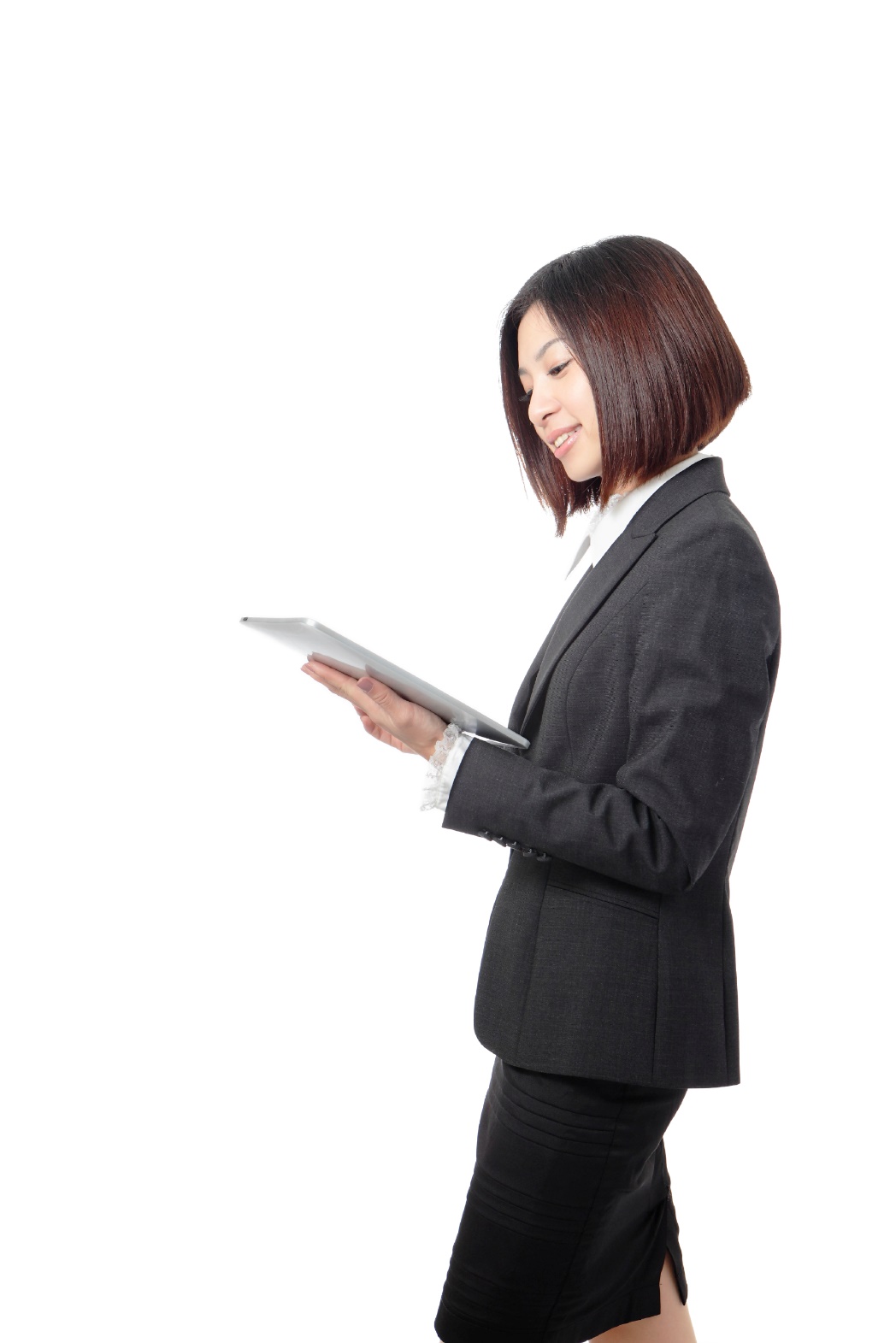 Grab your worksheet and follow along.
www.SmallBusinessSolver.com © 2018
Visibility Tools
And many more...
www.SmallBusinessSolver.com © 2018
When Ready?
When Started To Use?
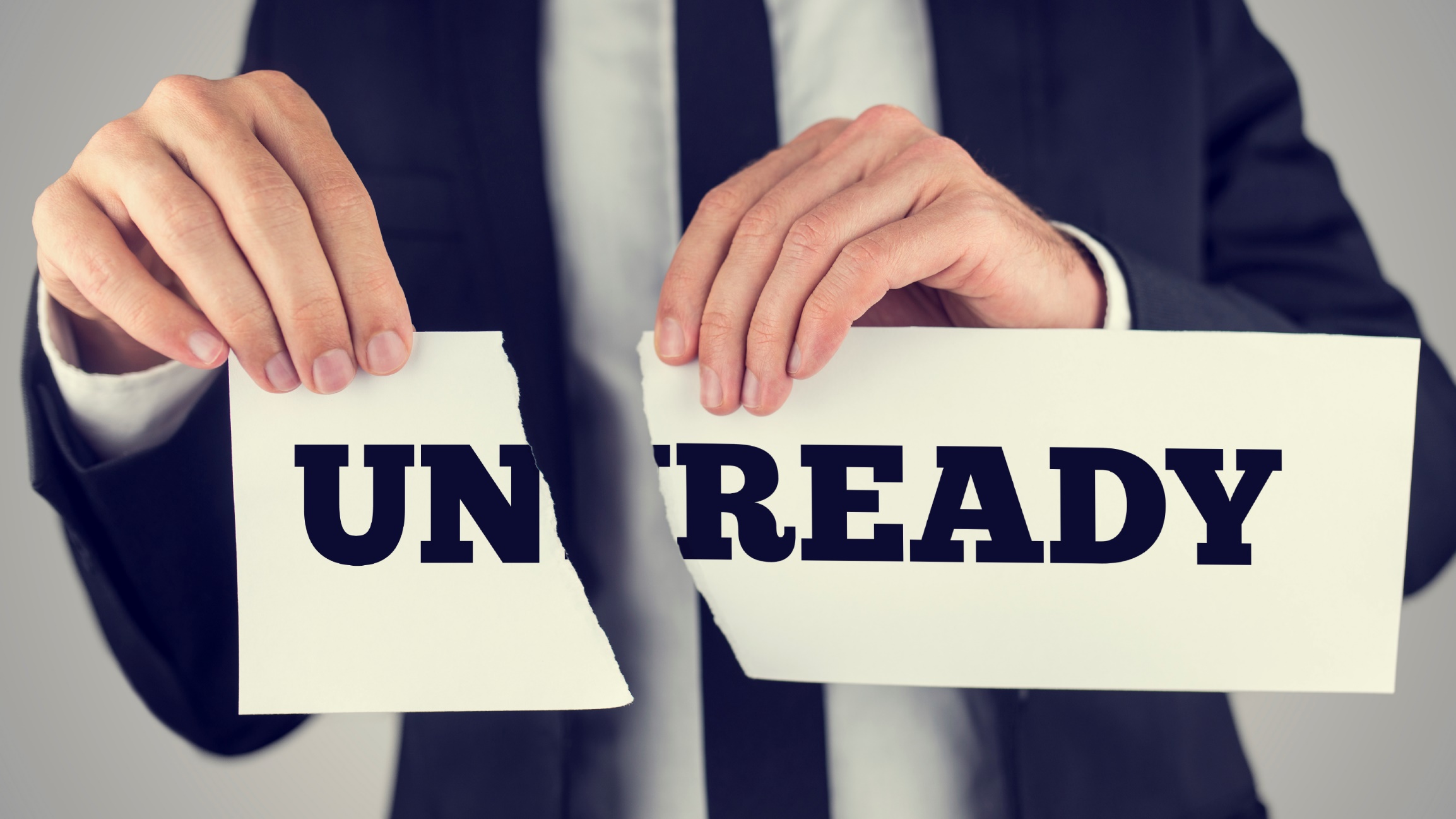 www.SmallBusinessSolver.com © 2018
# of Leads
www.SmallBusinessSolver.com © 2018
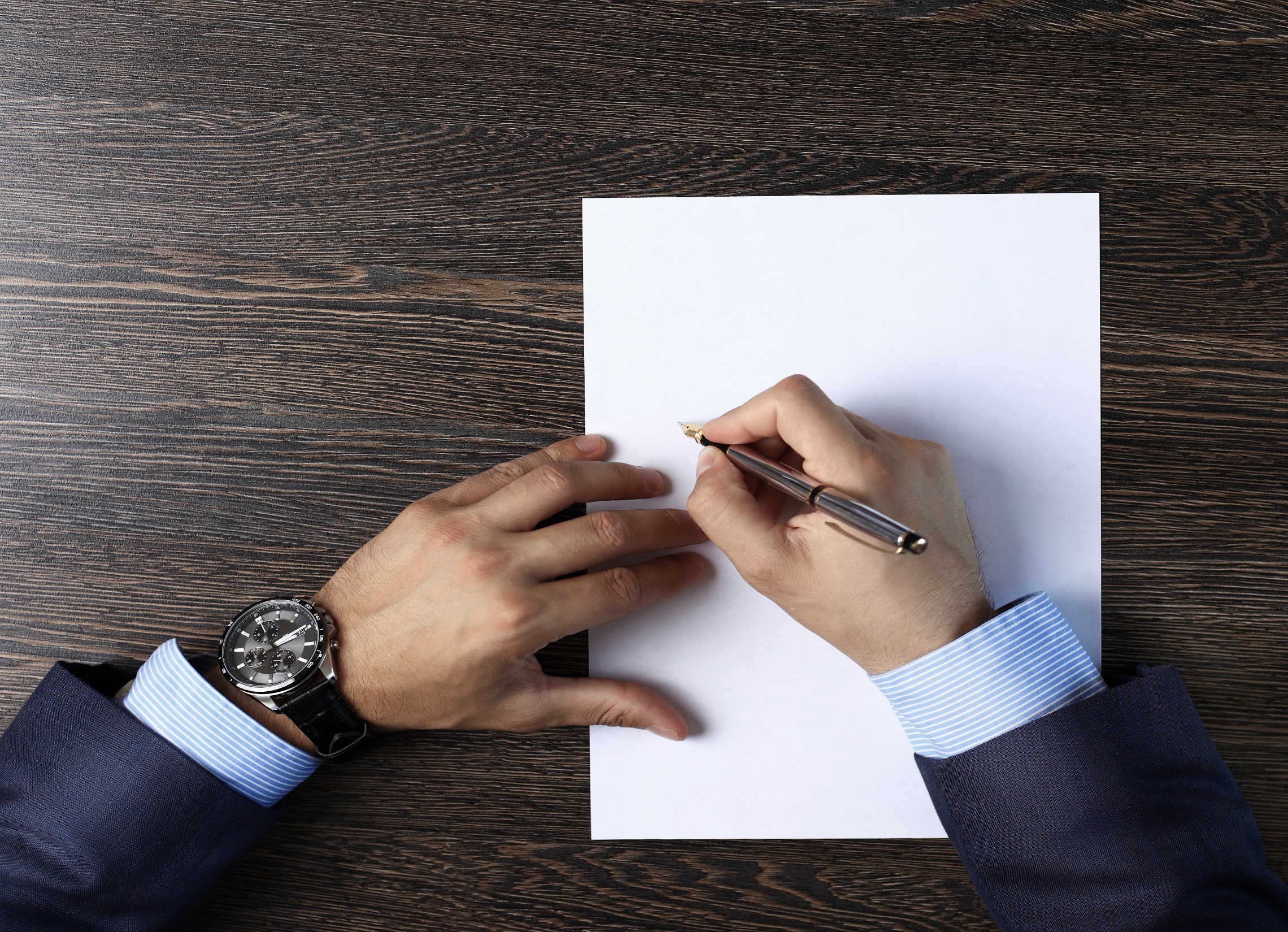 Comments
www.SmallBusinessSolver.com © 2018
How Does It Work?
Sally has had a massage therapy business for the last three years and has been relying on word-of-mouth marketing to attract most of her business. Her business has been trickling in, but after three years she still isn’t making as much money as she’d planned.  She decides to use the Visibility model to help ramp things up.
www.SmallBusinessSolver.com © 2018
How Does It Work?
www.SmallBusinessSolver.com © 2018
Top Mistakes To Avoid
Waiting to start marketing
Not being logical
Continuing to use an ineffective tool 
Stopping the use of visibility tools--you always need to reach new customers
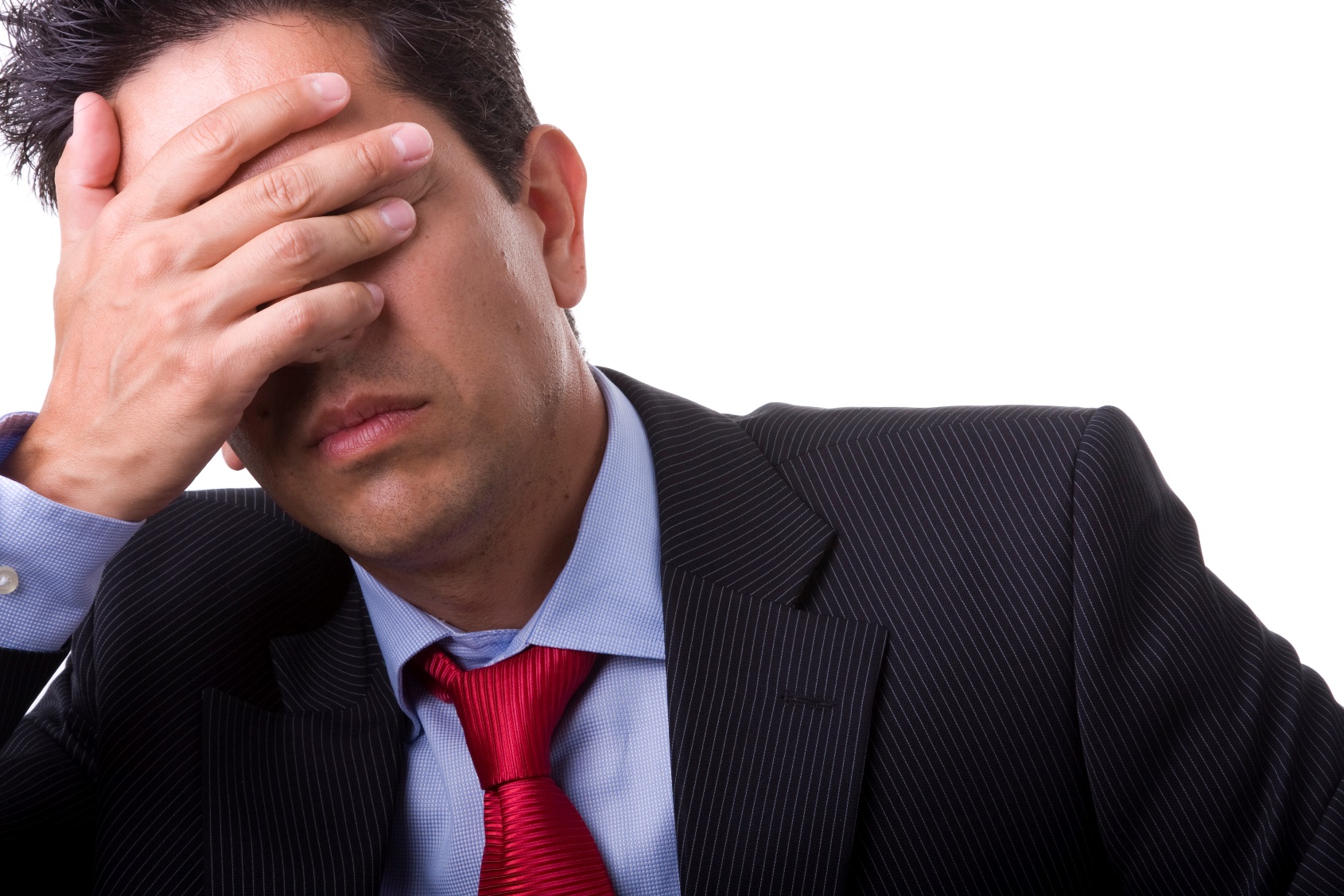 www.SmallBusinessSolver.com © 2018
Now What?
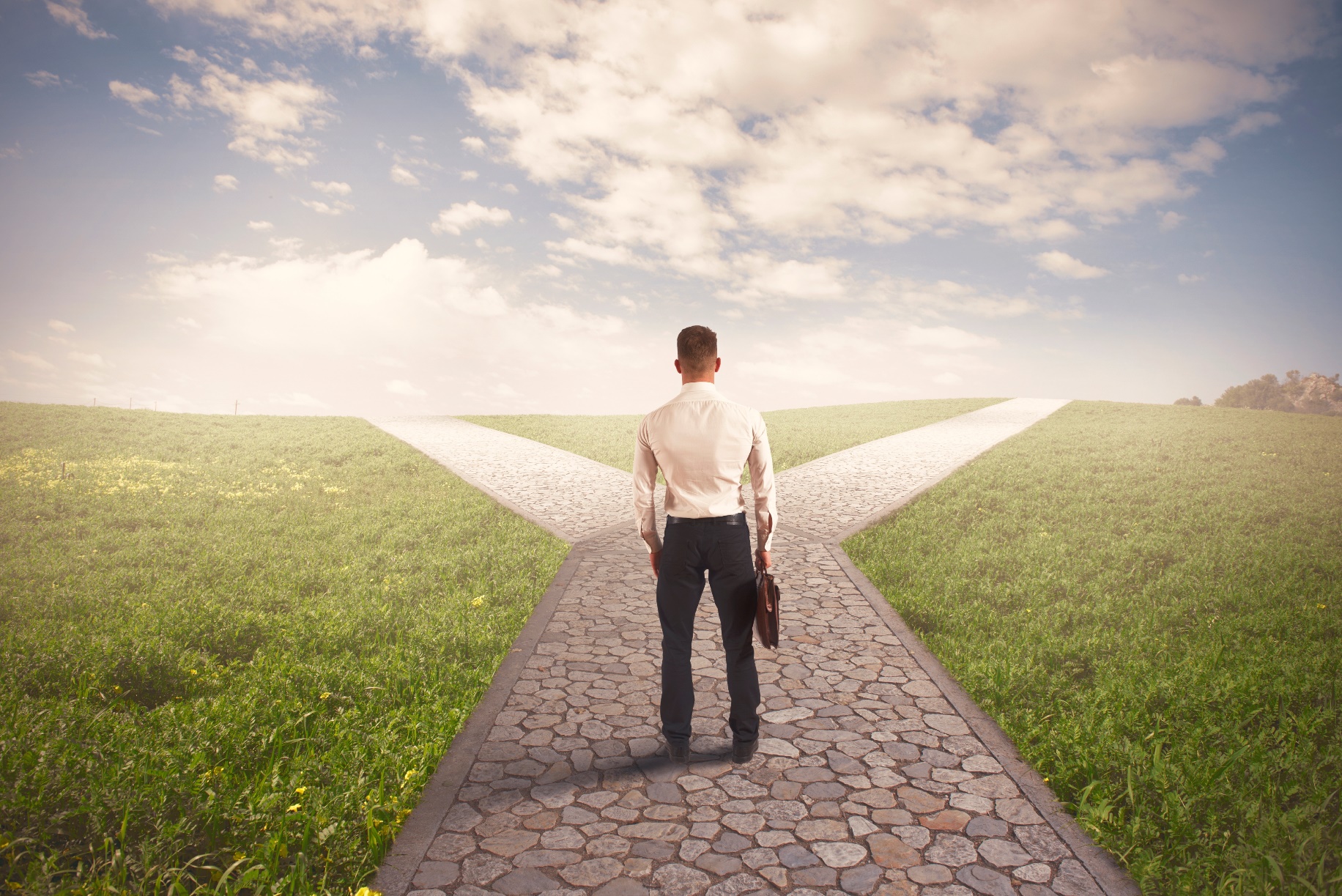 Visibility takes a long time to work, so get going
Start with the three tools, see what works, tweak them, and continue to test them
Start working on the second set of tools (another three)
Continue to evaluate and only spend money on the tools that generate business
Are the leads you generate closing?
www.SmallBusinessSolver.com © 2018
Key Points
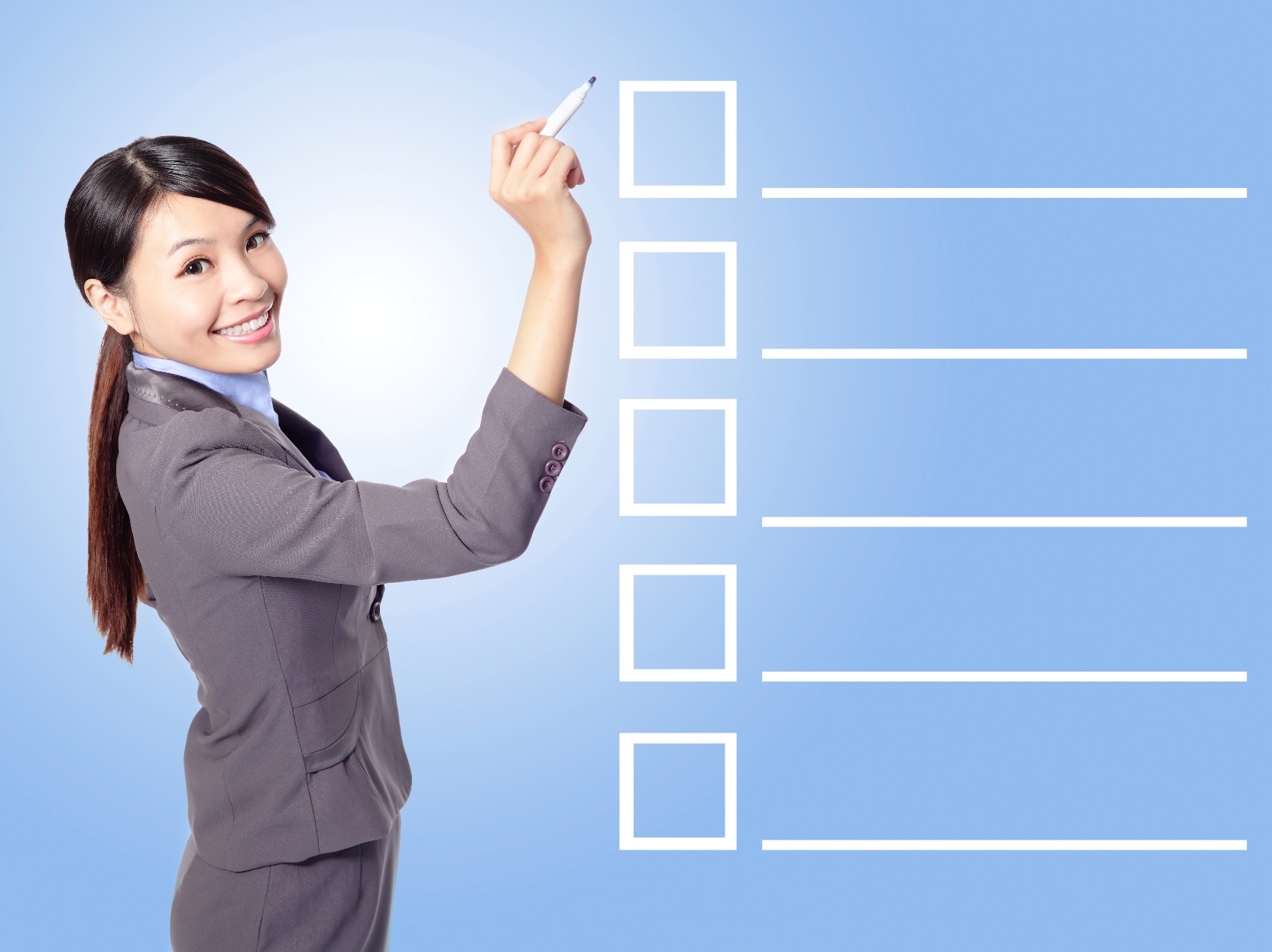 What marketing tools to use to get visibility
Start using them
Make sure that you use the most effective ones
Example
What not to do
Your next steps
Wrap up
www.SmallBusinessSolver.com © 2018
The Goal
Have the tools to get the word out.
www.SmallBusinessSolver.com © 2018
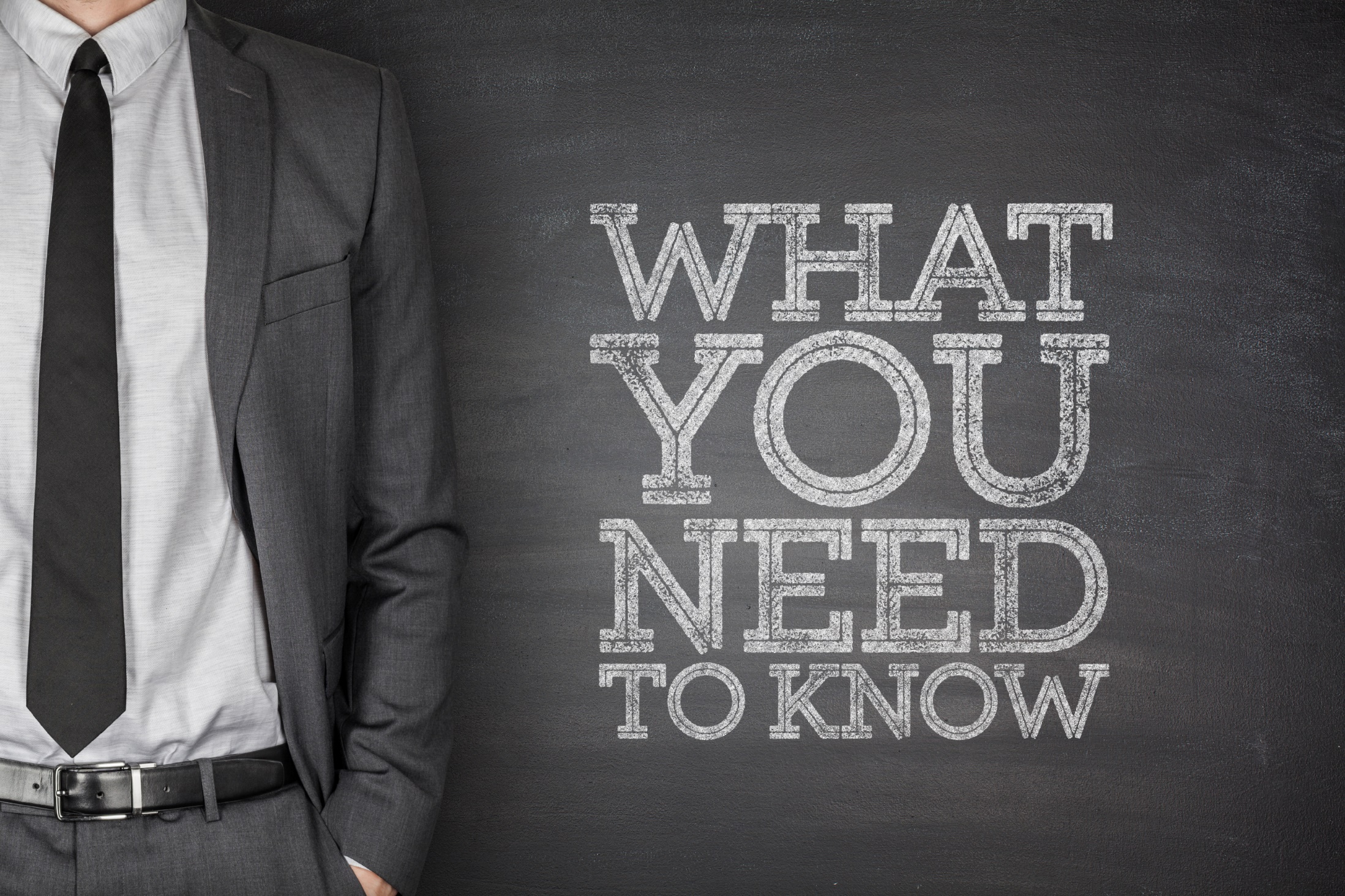 People can’t do business with you if they don’t know about you.
www.SmallBusinessSolver.com © 2018